Crowds, circles and confidants
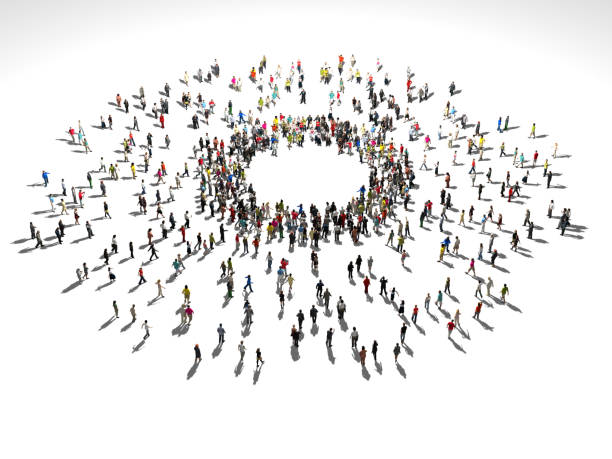 Crowds: ranging from groups of 30 to much larger groups 
Circles: smaller groups in the 10 -15 range
Confidants: a very small group of 3-4 people
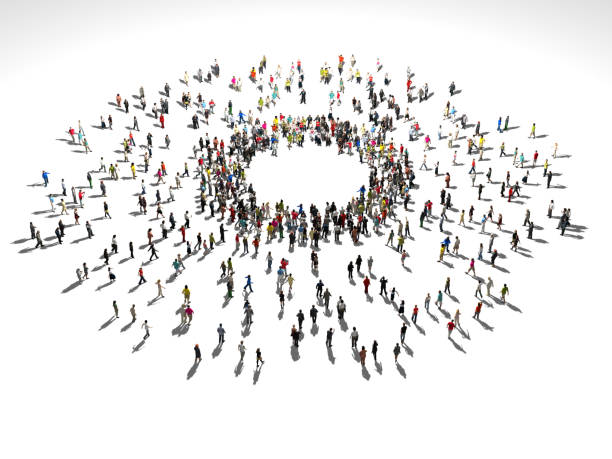 Crowds
In Jesus’ crowd ministry, we encounter a ministry featuring teaching by parable, mass feedings, and spectacular healings. 
Christ’s motivation for ministry or service to the crowds 
“When Jesus landed and saw a large crowd, he had compassion on them, because they were like sheep without a shepherd. So he began teaching them many things” ... “when Jesus landed and saw a large crowd, he had compassion on them and healed their sick.” 				
(Mark 6:34, Matthew 14:13-14)
Crowd ministry then is a key realm of                             compassion.
Our church services and corporate gatherings would fall into the crowd category, which means that ministry motivated similarly to Christ’s crowd ministry ought to be occurring when we gather together. 
A barrier to this is that we often do not approach crowd ministry compassionately; we are not looking for those in suffering, ready to take action to help. 
Might we take to heart Peter’s encouragement of God’s people in 1 Peter 3:8 and might “all of [us], be like-minded, be sympathetic, love one another, be compassionate and humble”. 
When you come to church, when you engage                           in a crowd, do you experience compassion                                                for the people of God or are you yet                                                    focussed on getting your fill?
Circles
Jesus engaged in specific ministry to a circle, a group of 12 and a few other hangers on.  
“One of those days Jesus went out to a mountainside to pray, and spent the night praying to God. When morning came, he called his disciples to him and chose twelve of them, whom he also designated apostles: Simon (whom he named Peter), his brother Andrew, James, John, Philip, Bartholomew, Matthew, Thomas, James son of Alphaeus, Simon who was called the Zealot, Judas son of James, and Judas Iscariot,                                     who became a traitor.” (Luke 6:12–16)
Out of the vast crowds that followed Jesus,                               He chose twelve men to form His circle.
Rather than being connected familially, by employment or socially, the connection between Christ and this circle occurred missionally.
Jesus and the twelve disciples shared a connection based upon not only a close relational engagement, but also based upon the fact that mutual ministry – cooperative and participative ministry – was shared among this group. 
To His group of 12, Jesus performed targeted equipping and empowering tasks, He engaged in more detailed teaching and discussion, and those within His circle                          enjoyed a more intimate experience of His love.
When we establish a circle with whom we interact around the things of faith through ministries like our H2H groups and Bible study ministries at Hillside, I firmly believe that the same kind of empowering and equipping, detailed discussion, and intimate experiences of Christ’s love experienced by the disciples can also be experienced by us. 
When we begin to connect more deeply with others, experiencing the mutuality of ministry that comes through circle ministry, then I believe we will find ourselves growing in our faith in incredible ways, as did Christ’s 12. 
To experience the kind of growth in faith seen in Christ’s circle ministry, am I willing to risk deep connection                          with other followers of Jesus, with whom my                                                greatest connection is that we are together                                                    on mission for Jesus in the world?
Confidants
Jesus had a very specific group of three confidants, an inner circle, if you will, made up of James and John, the sons of Zebedee and Simon Peter. 
Their connection is forged not because of who they were, but because of what Christ was at work doing in their lives, being called from being fishers of fish, to be “fishers of men”.
Jesus shared a unique relationship with these three men, enjoying a closer and more intimate relationship                             than with any other of His followers. 
Peter, James and John were privy to some                                     very unique experiences.
“Then Jesus went with his disciples to a place called Gethsemane, and he said to them, “Sit here while I go over there and pray.” He took Peter and the two sons of Zebedee along with him, and he began to be sorrowful and troubled. Then he said to them, “My soul is overwhelmed with sorrow to the point of death. Stay here and keep watch with me.” (Matthew 26:36–38)
Within this group of confidants, we see Christ engaging in significant conversations about calling, mission, forgiveness, restoration and profound issues of faith. Jesus had for Himself this triad He called together at critical moments                            in His life – when support was needed in                                                  the face of challenge, it was to His confidants                                     He went.
Thinking of James, John and Peter, do you think their faith in Jesus was strengthened through their confidant relationship with Jesus? 
Do you think they were emboldened in faith by their shared relationship apart from Jesus? 
Without confidants in our following of Jesus, we will lack confidence in our faith. When we envision our faith as an individualistic pursuit, we will lack the confidence that comes through the sharing of our journey with others. 
Am I open to sharing my life deeply with a key                                     group of others if it results in the growth of                                                   an “unbreakable” faith?
Application
When we gather as a crowd, let us do so primarily with an aim to act compassionately, looking for those to whom we can extend the comfort we ourselves have received from Jesus.
Let us seek out circles of relationship with others from Hillside, a smaller grouping with whom we might engage in mutual, reciprocal ministry, experiencing there empowering and equipping, detailed discussion, and intimate experiences of Christ’s love.
Let us seek out confidant relationships, deep                    relationships in which we might enjoy                             conversations about calling, mission,                                        forgiveness, restoration and profound                                         issues of faith.